Parts and Functions of a Plant
Parts and Functions of a Plant
Click on the labels to read about each part of the plant.
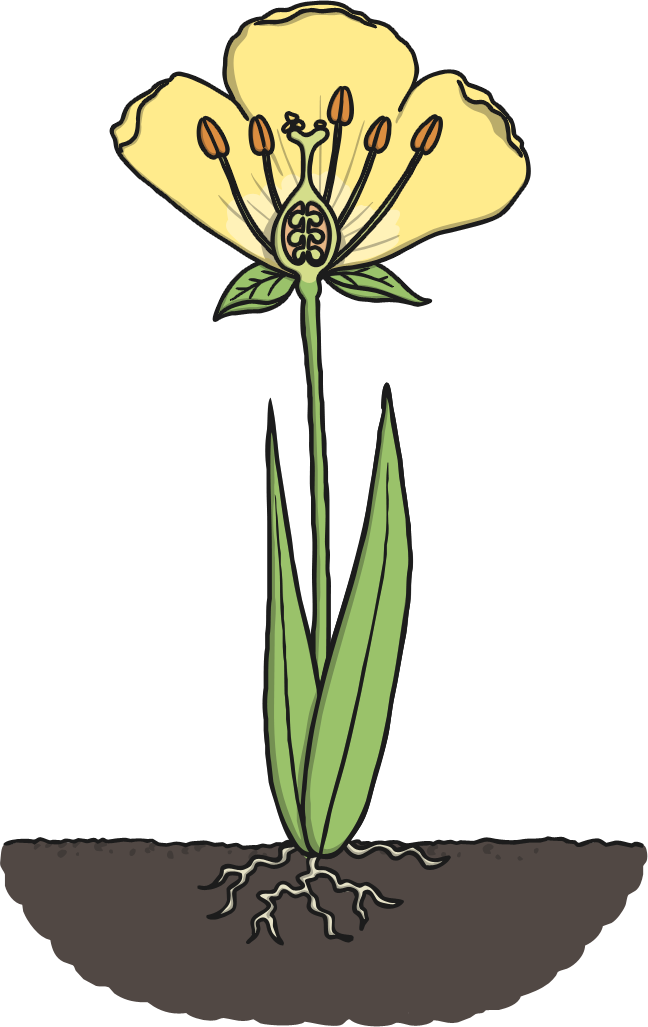 petal
stem
leaf
roots
Leaf
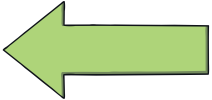 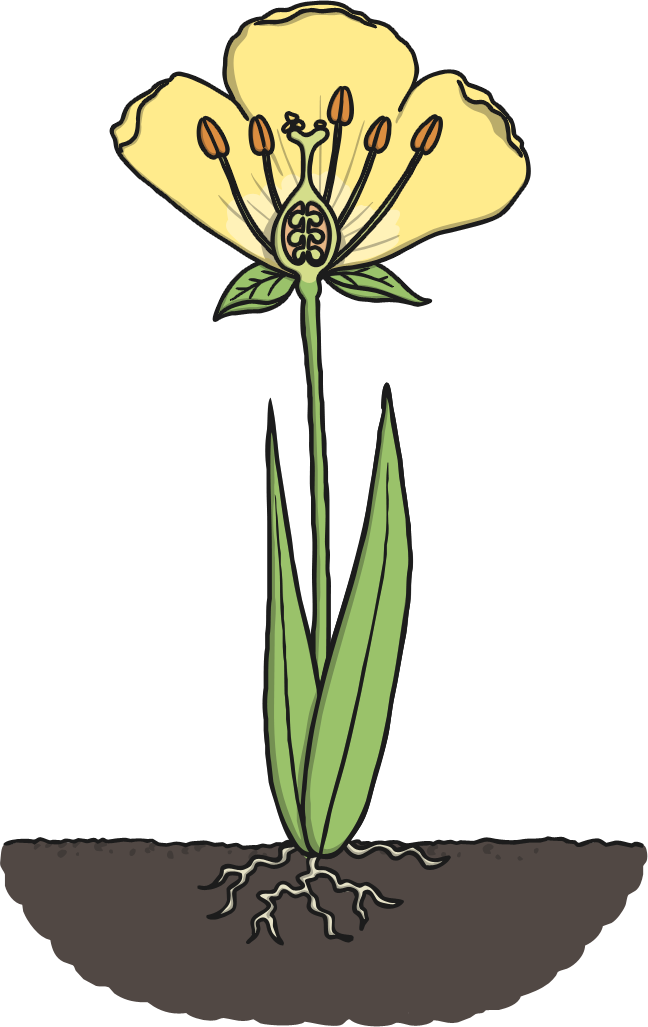 Leaves make food for the plant from carbon dioxide in the air and sunlight.
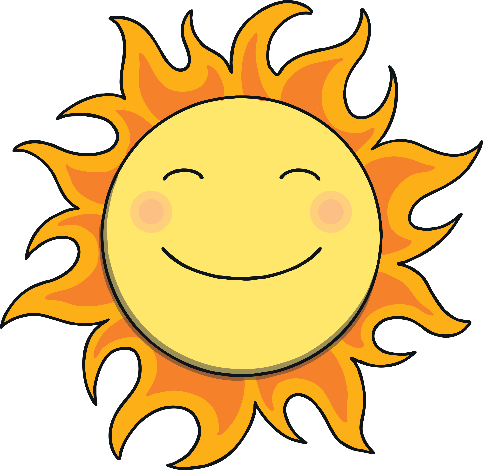 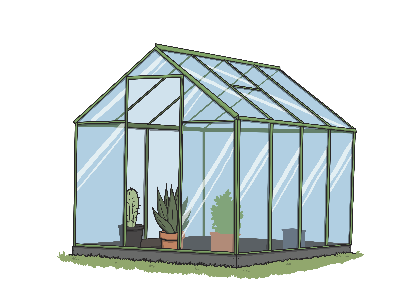 Petal
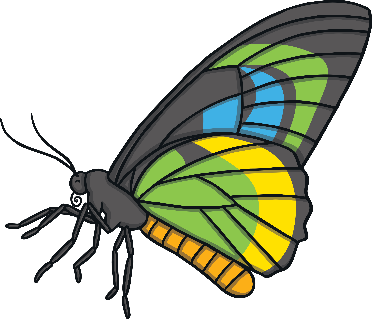 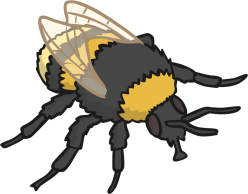 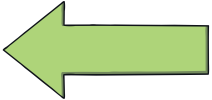 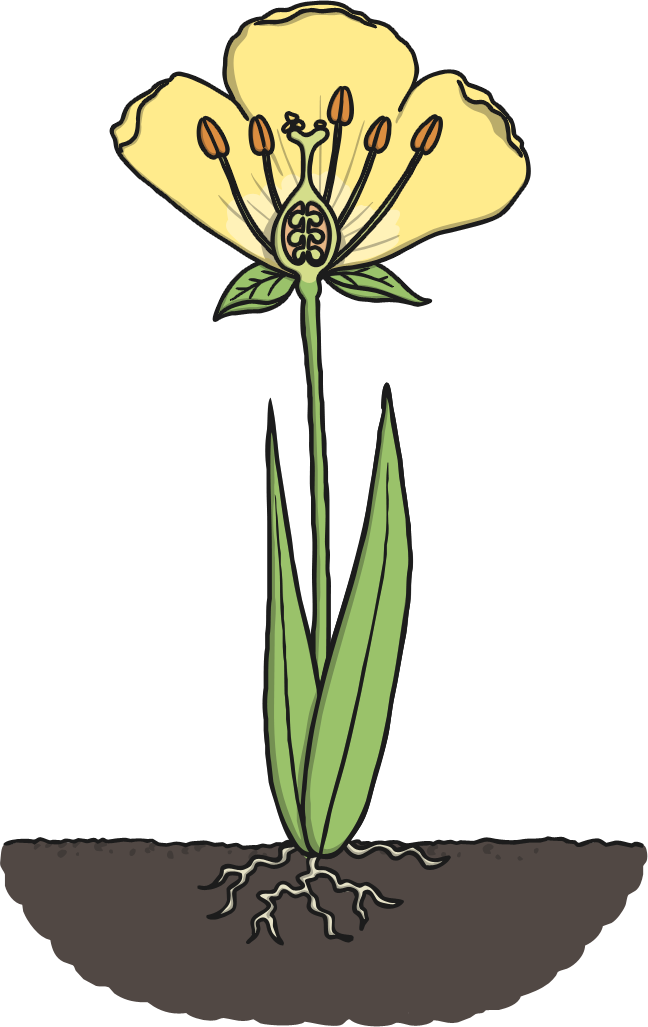 Petals attract insects to the plant.

Plants need insects to bring pollen they have collected from other flowers so they can make seeds.

Petals are bright colours to attract the insects.
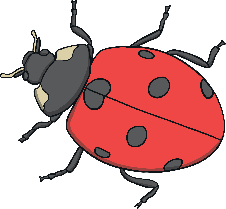 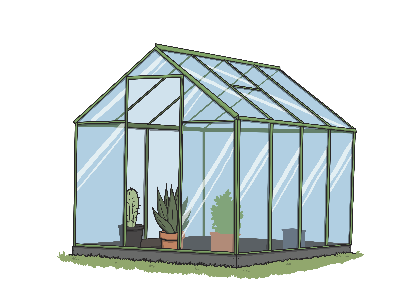 Roots
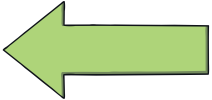 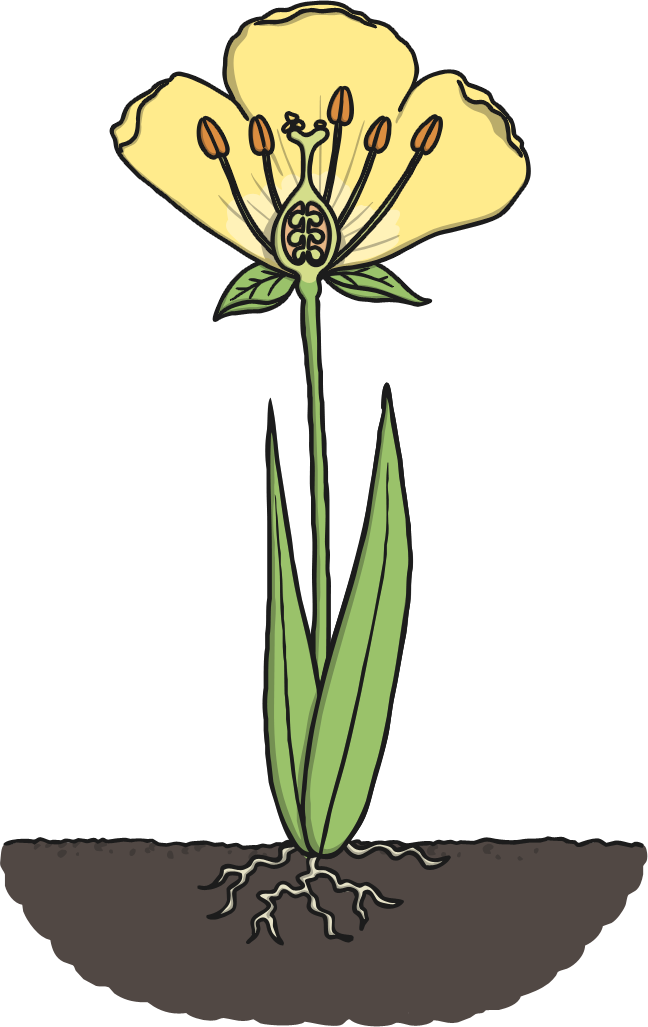 Roots absorb minerals and water from the soil.
The roots also help the plant anchor in the soil and stay upright.
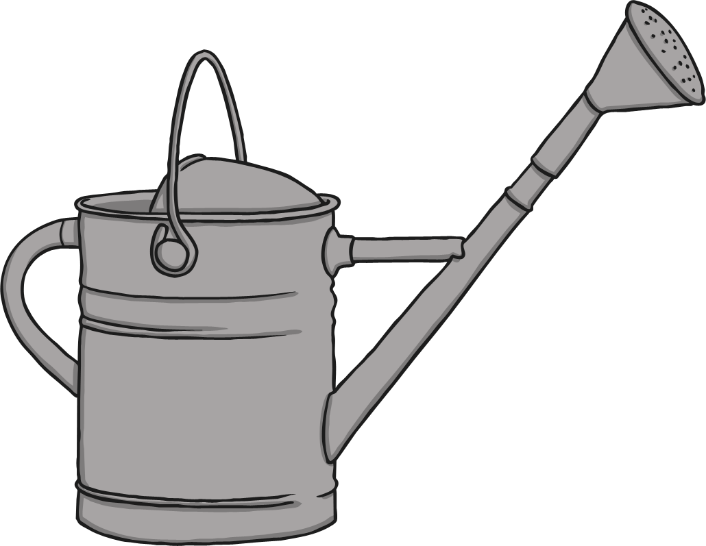 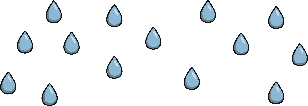 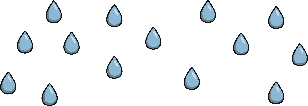 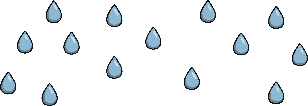 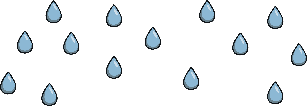 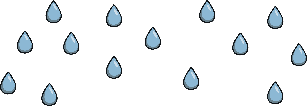 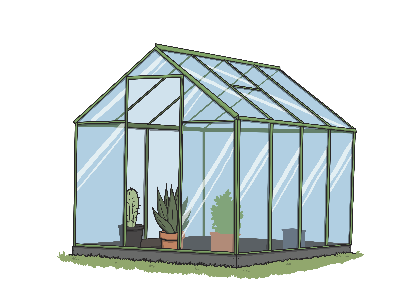 Stem
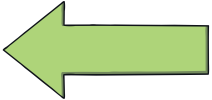 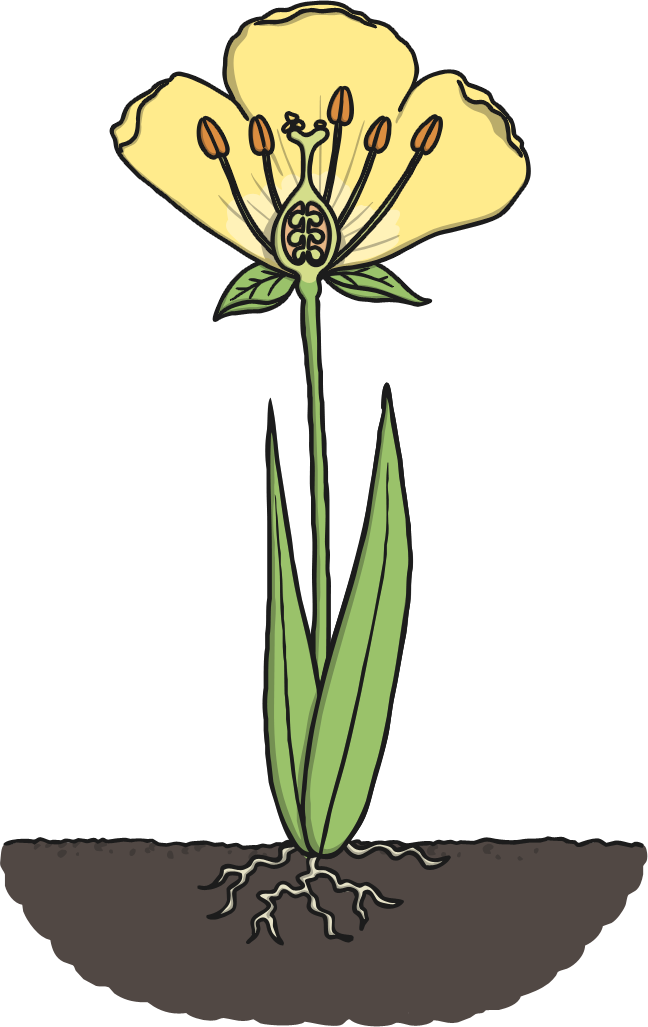 The stem transports water around the plant.
It also holds the plant upright so it can get more sunlight.
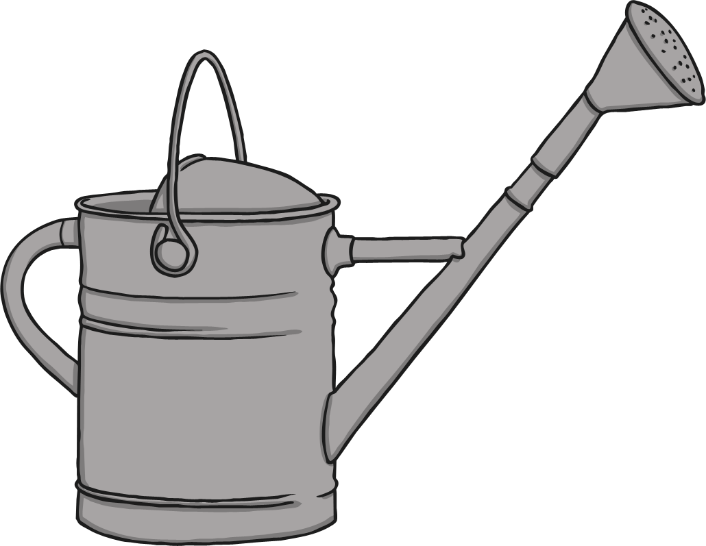 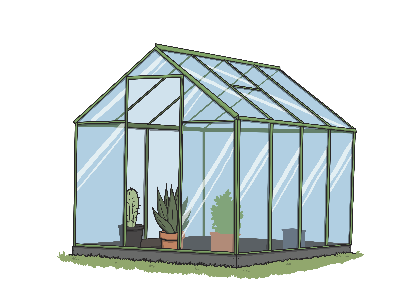